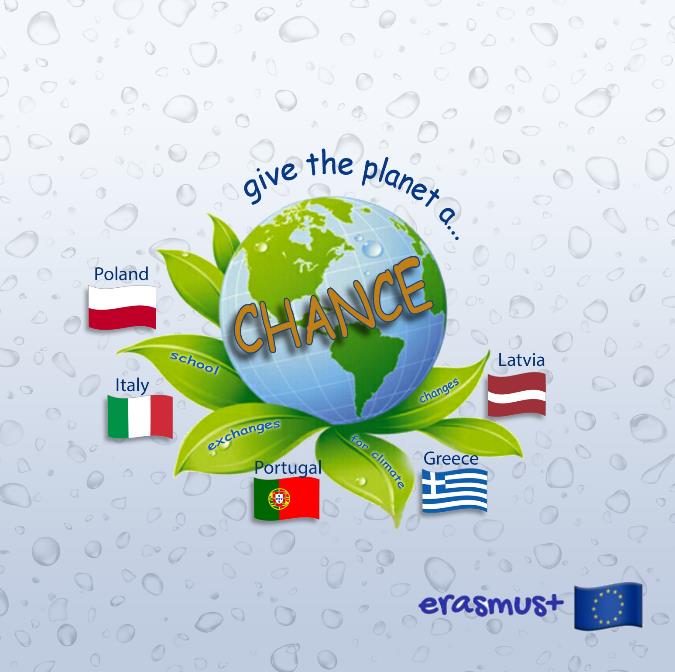 AIR POLLUTION IN POLAND
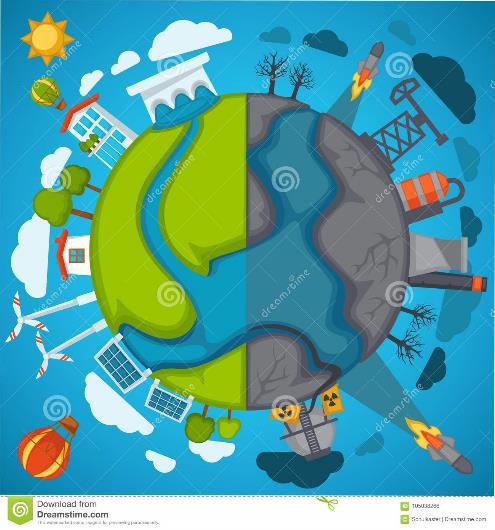 AIR POLLUTION IN POLAND
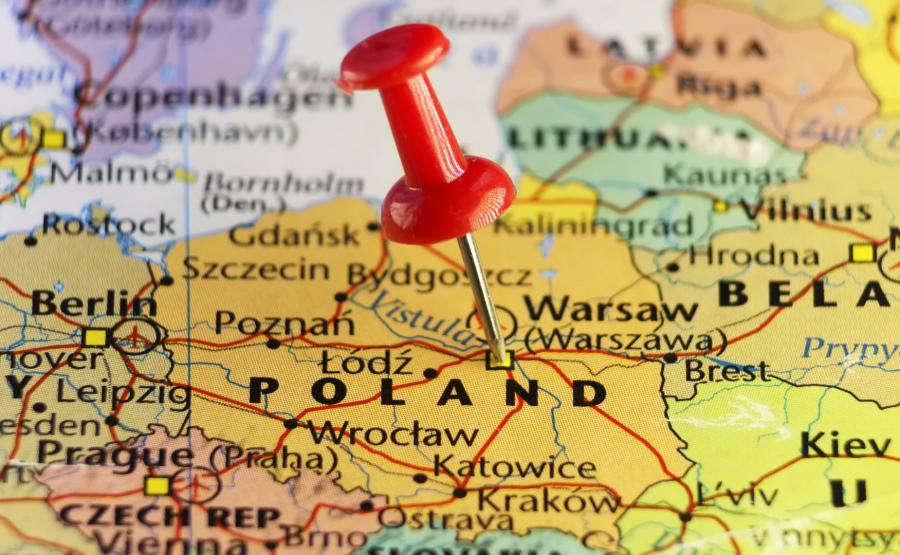 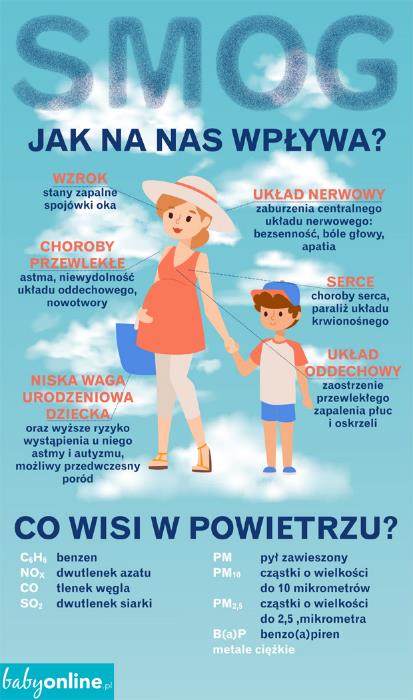 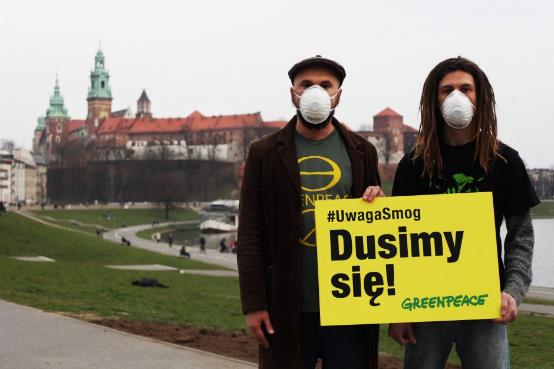 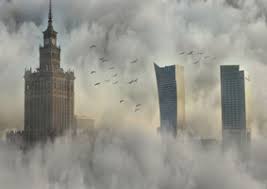 The sources of airpollution
smog, 
ozone hole, 
acid rain, 
odors, 
the greenhouse 
effect
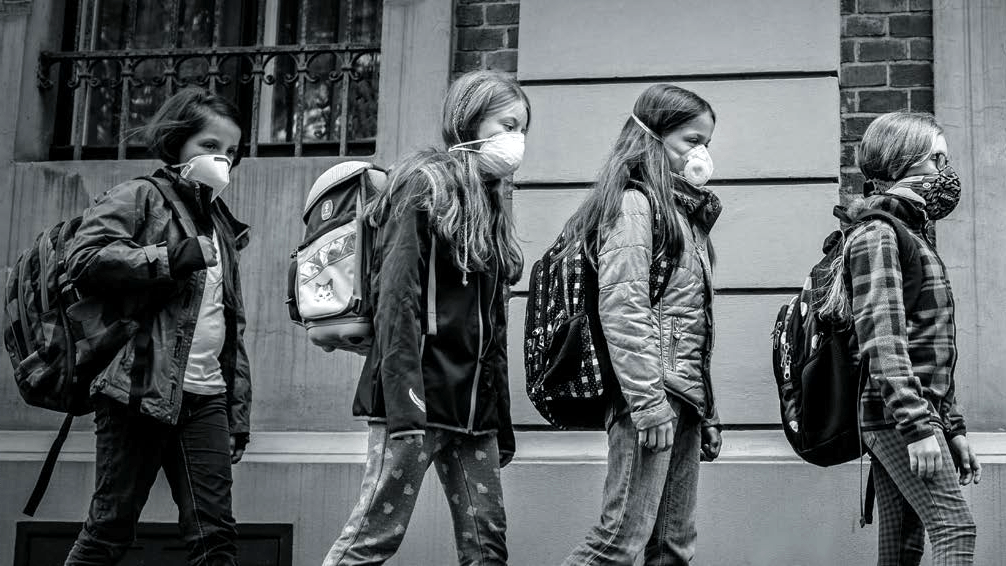 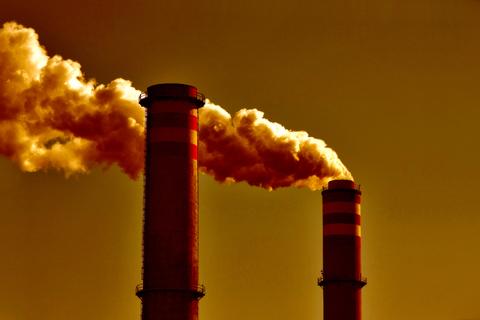 In Silesia
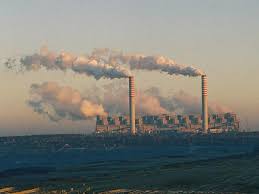 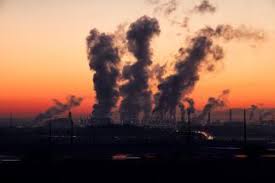 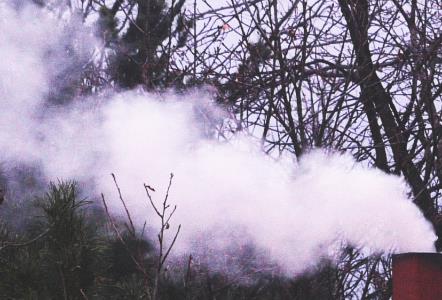 In Silesia
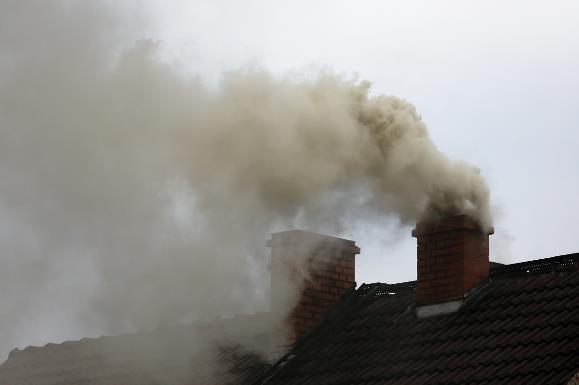 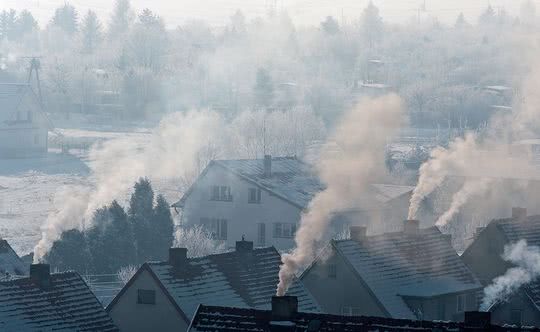 In Silesia
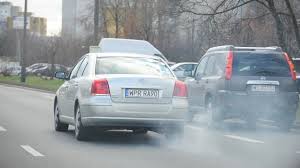 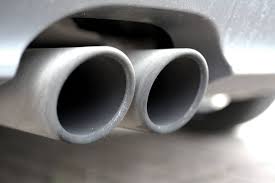 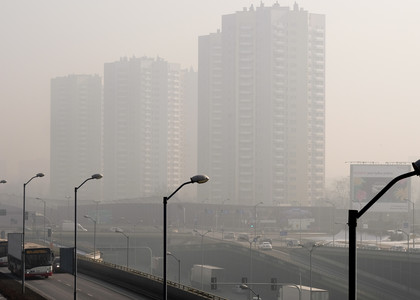 In Silesia
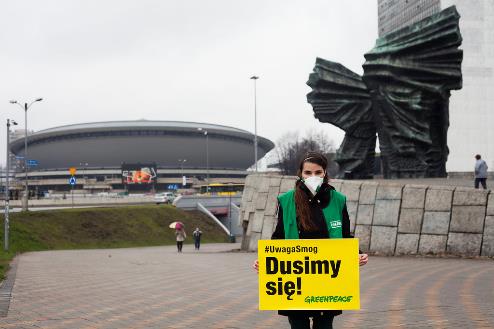 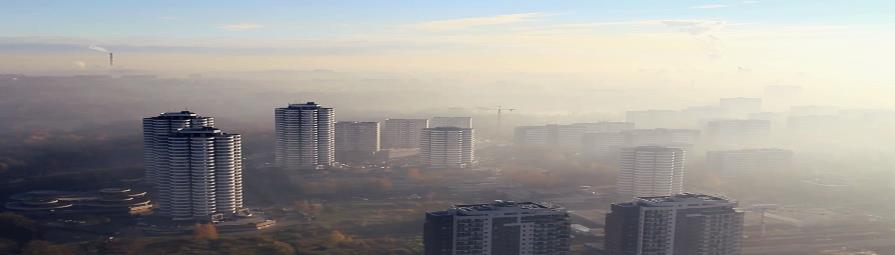 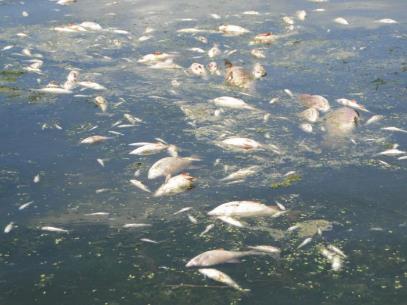 In Silesia
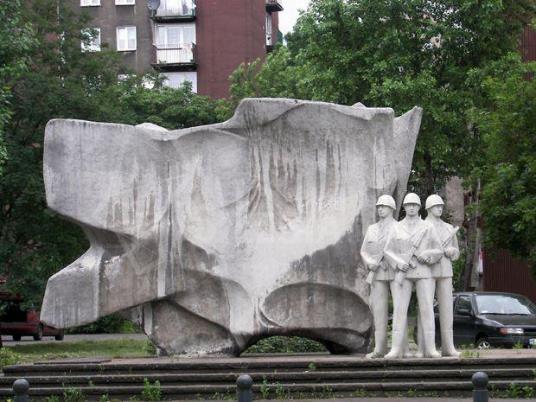 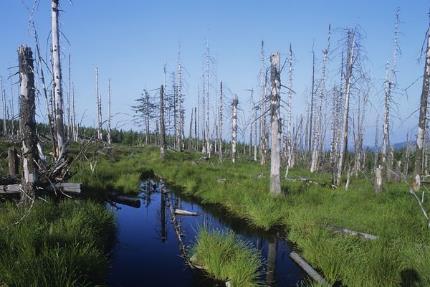 Kalinka pond
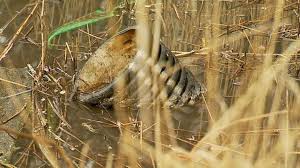 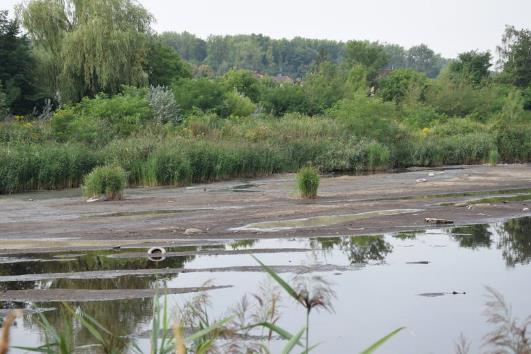 Happening atourschoolat the Kalinka pond
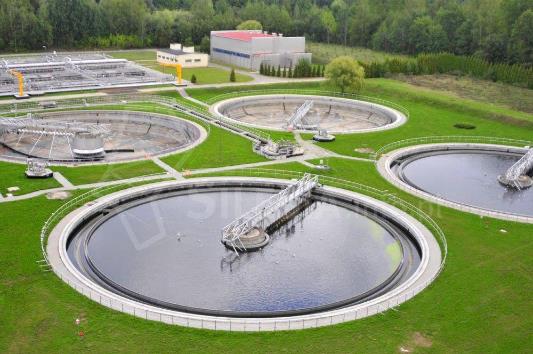 Odours
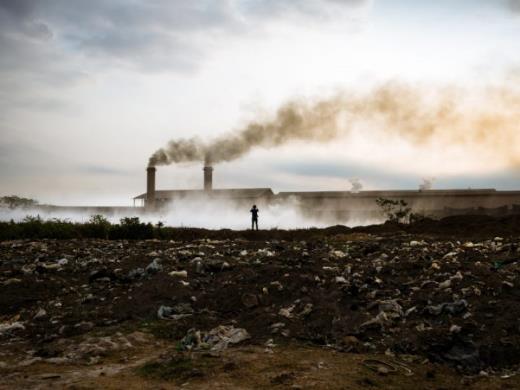 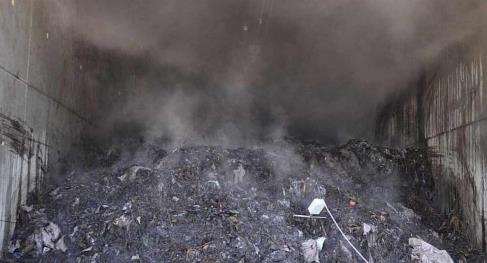 Sewage treatment plant In Chorzów
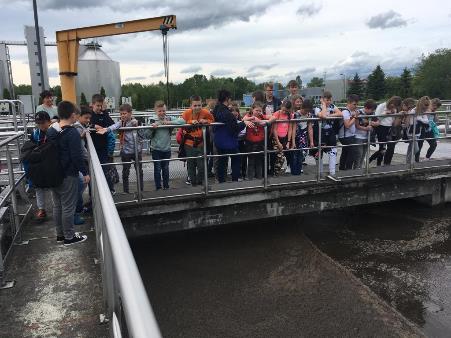 Sewage treatment plant In Chorzów
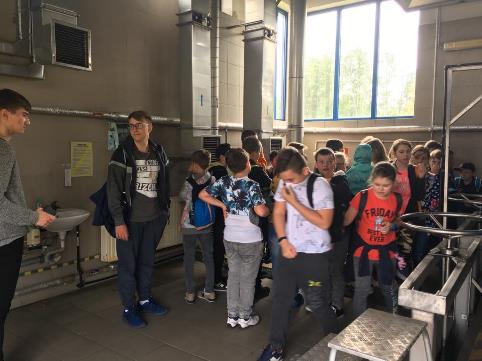 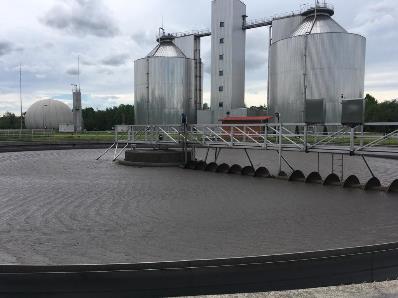 The high level of air pollution in Poland is caused by
developed raw material industry, 
incineration of low quality coal and garbage in domestic boiler rooms, 
constantly developing transport, 
energy based mainly on brown and hard coal,
 too few waste gas treatment installations.
The main sources of dust
 pollution in Silesia
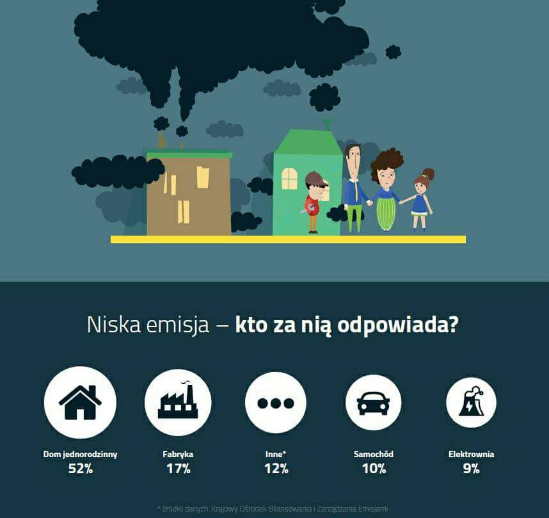 MINES, POWER PLANTS AND INDUSTRIALS FACILITIES
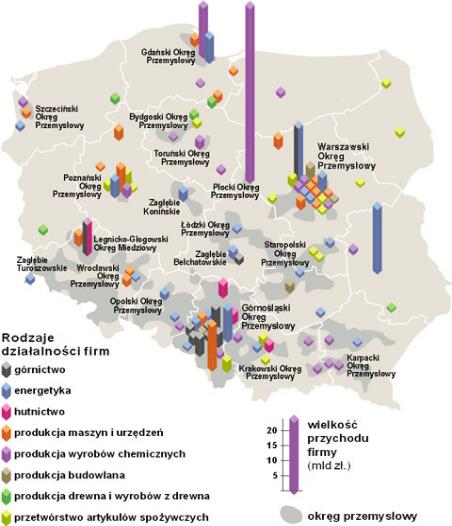 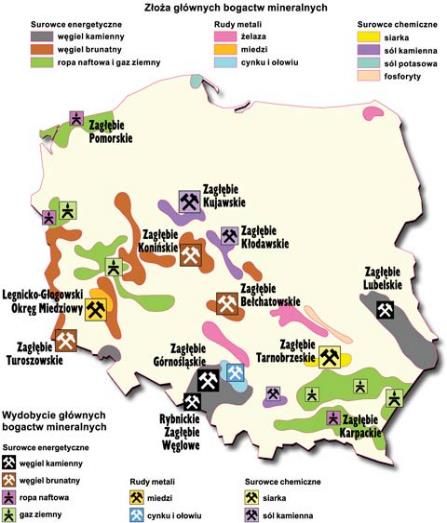 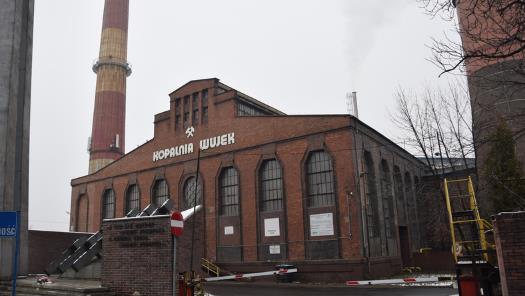 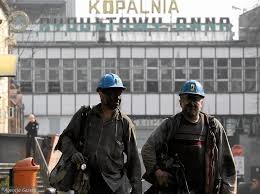 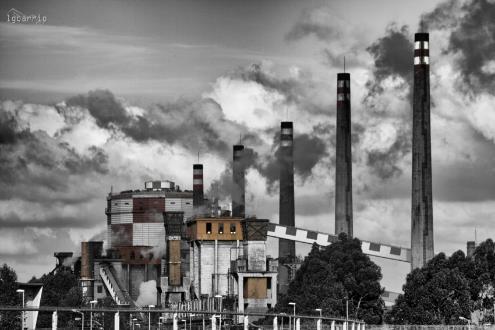 MINES, POWER PLANTS AND INDUSTRIALS FACILITIES
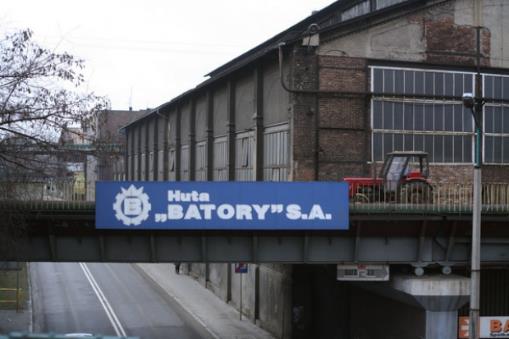 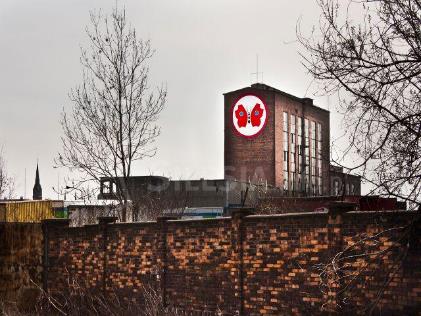 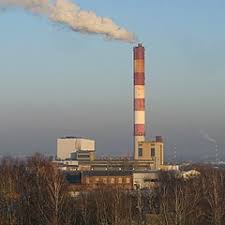 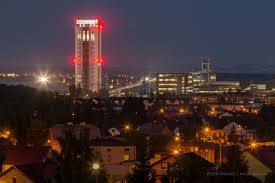 What effect does air
 pollution have on health?
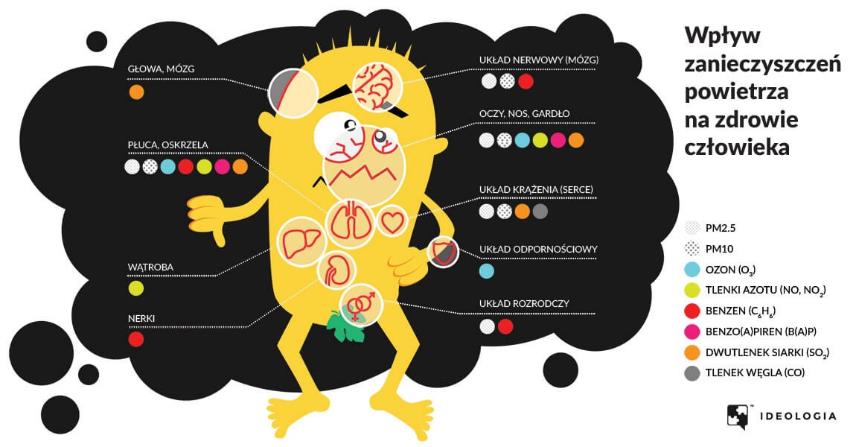 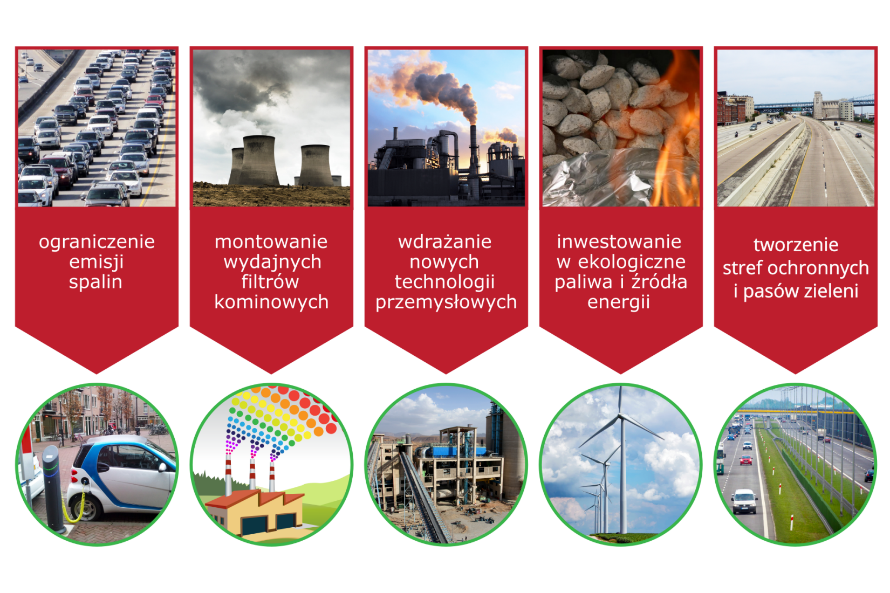 Renewable sources in Poland
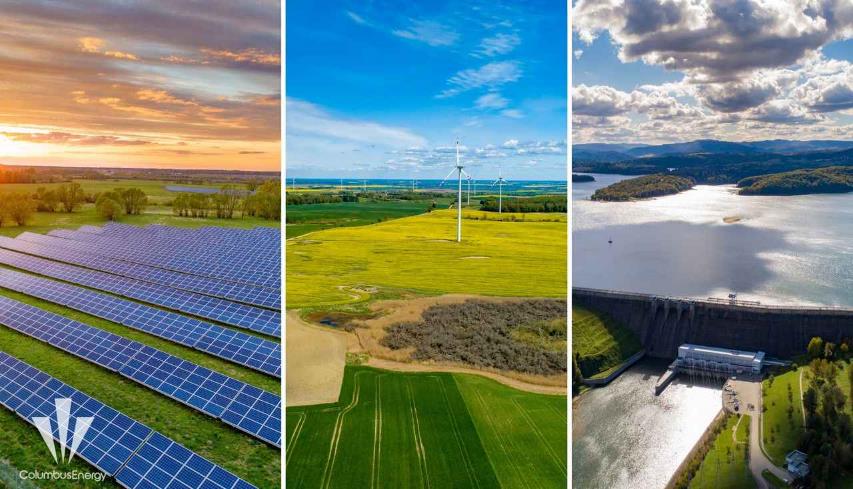 Renewable sources in Poland
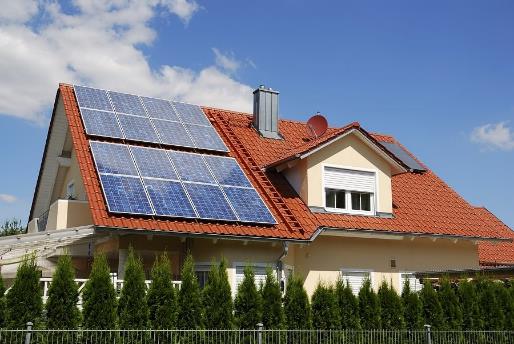 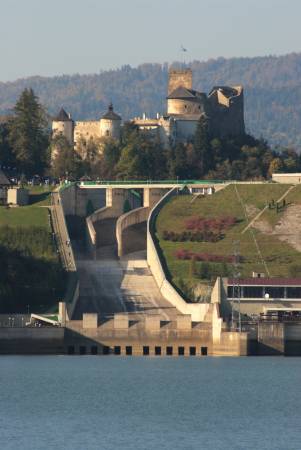 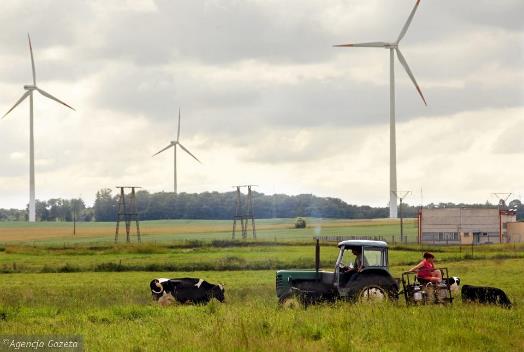 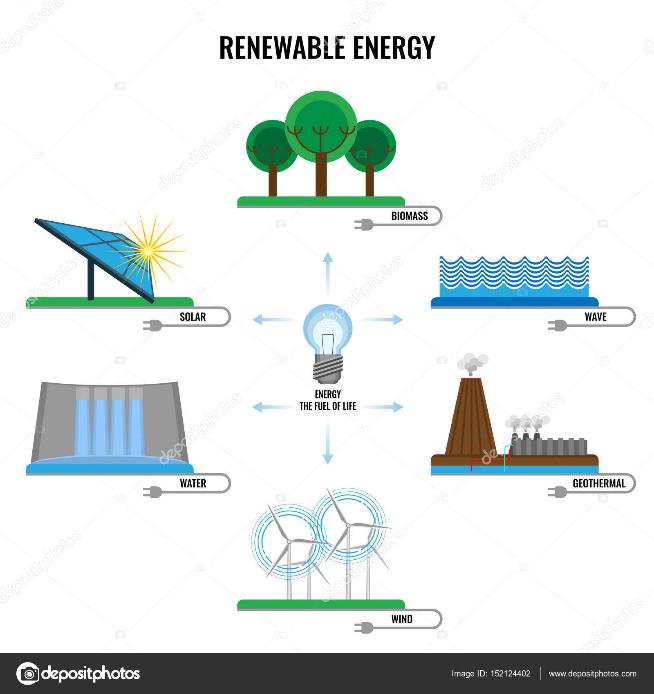 14 November 
CLEAN AIR DAY
The world seen through the eyes of a child
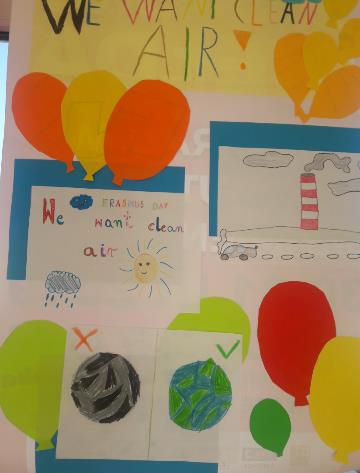 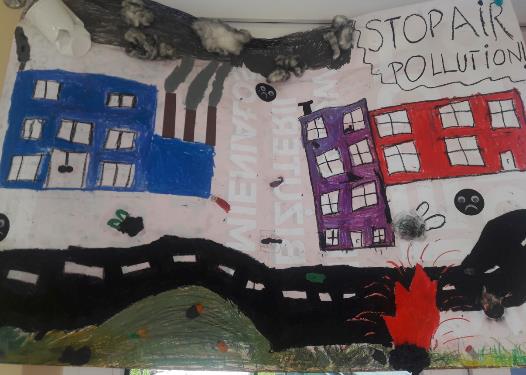 The world seen through the eyes of a child
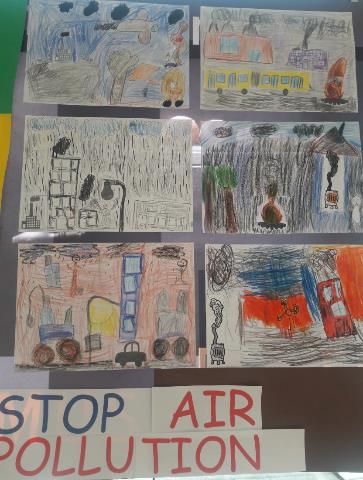 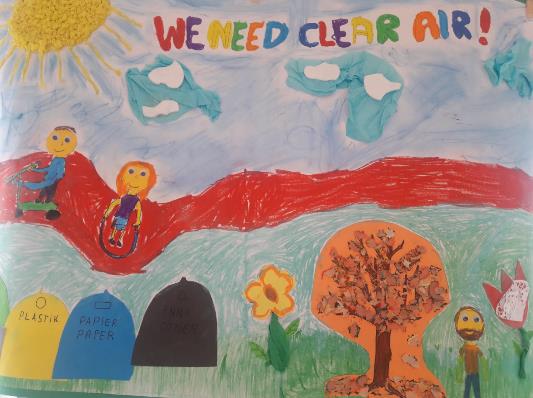 And what air do you breathe? … The choice is yours
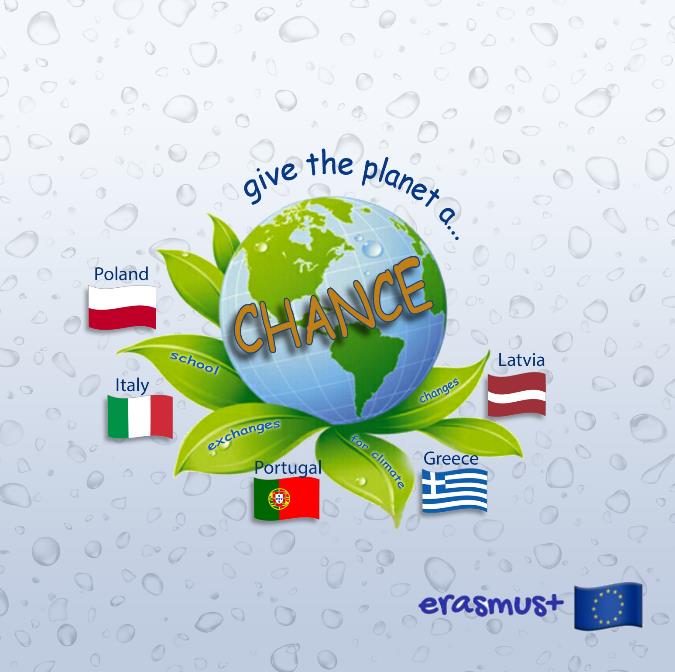